TRIGONOMETRI
D.  RUMUS PERKALIAN TRIGONOMETRI
By:
Siti Syarah Maulydia, M.Pd
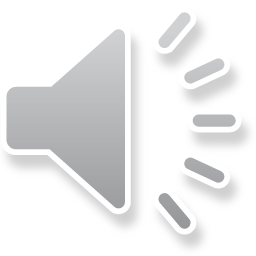 RUMUS PERKALIAN TRIGONOMETRI
RUMUS 1.10
2 cos a cos b = cos ( a + b ) + cos ( a – b )
-2 sin a sin b = cos ( a + b ) - cos ( a – b )
2 sin a cos b = sin ( a + b ) + sin ( a – b )
2 cos a sin b = sin ( a + b ) - sin ( a – b )
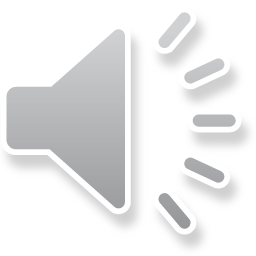 Contoh
Nyatakan 2 cos 3x cos x dalam bentuk jumlah atau selisih kosinus

JAWAB:
2 cos 3x cos x = 
			     = cos 4x + cos 2x
cos (3x + x) + cos (3x – x)
Nyatakan 2 cos (P+Q) sin (P-Q) dalam bentuk jumlah atau selisih sinus

JAWAB:
2 cos (P+Q) sin (P-Q) =
					     = sin 2P – sin 2Q
sin [(P + Q) + (P – Q)] – sin [(P + Q) – (P – Q)]
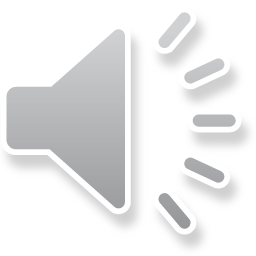 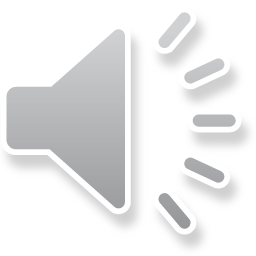